Identity
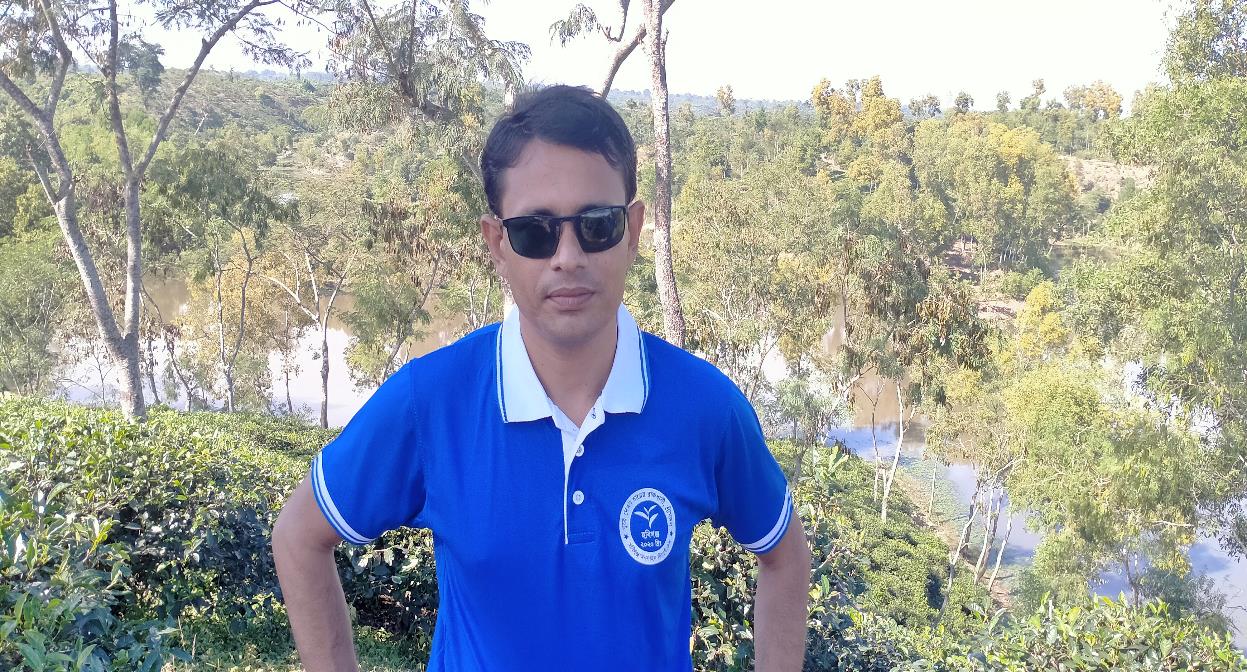 Md. Samim Reza
English Teacher
Teghoria SESDP Model High School
Lakhai, Habiganj 
Email: rezasamim4@gmail.com
English 2nd Paper
Class -x
LEARNING OUTCOMES
By the end of the lesson, the Ss will be able to-
Say the definition global warming.
Explain the bad effect  of global warming.
Develop a paragraph on global warming.
5 min.
Warm up
Teghoria SESDP Model High School
WELCOME   TO  MULTIMEDIA   CLASS
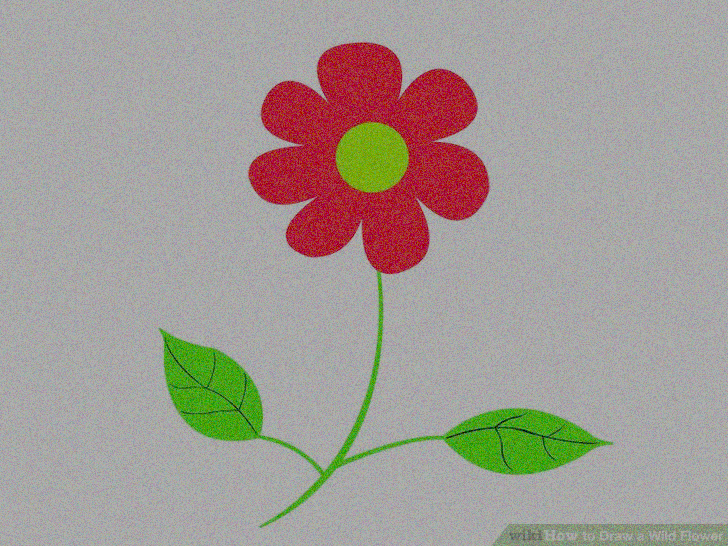 ENGLISH
Teghoria SESDP Model High School
DHALHARA  WESTPARA SECONDARY GIRLS’  SCHOOL
Let’s see some pictures.
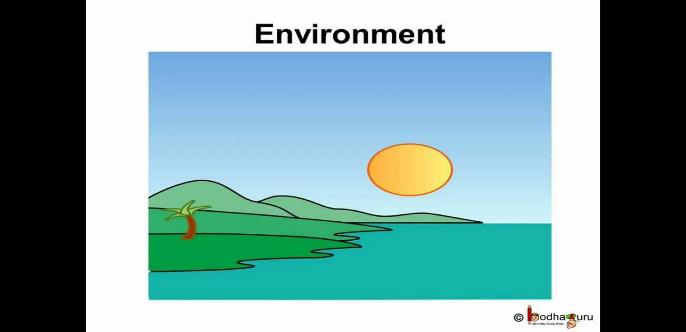 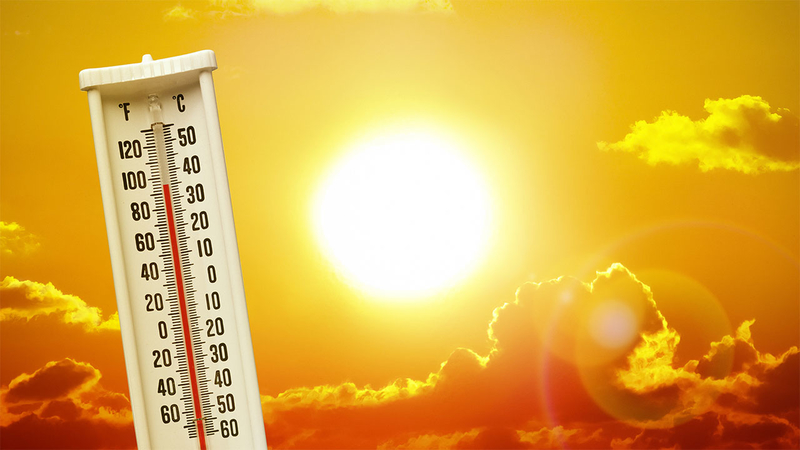 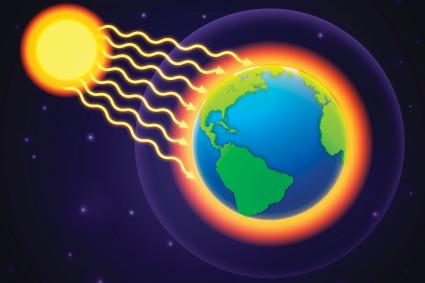 Hot sun ray
Temperature rises
Green world
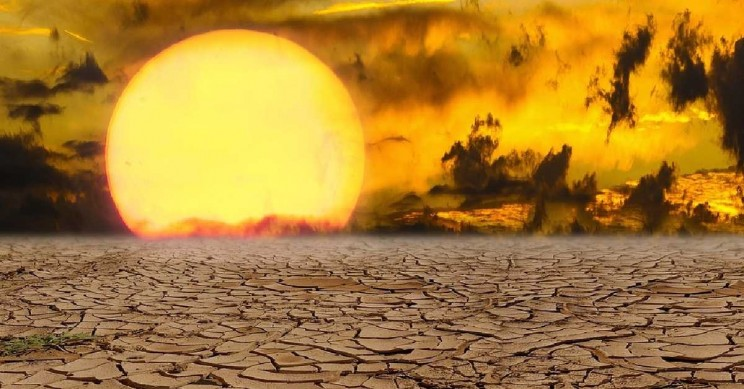 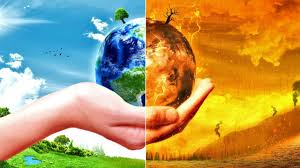 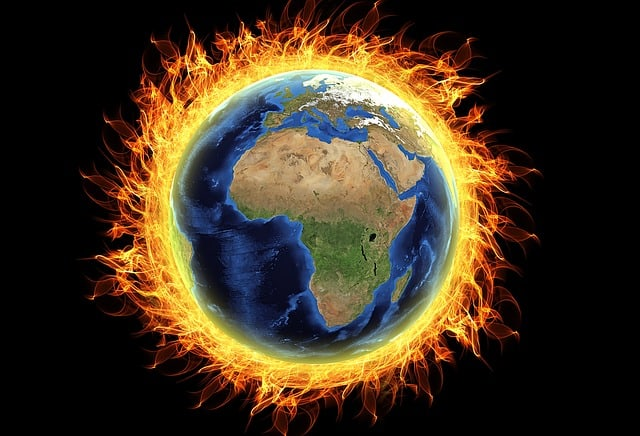 uninhabitable
climate changes
Globe becomes hotter
LET’S  SEE A VEDIO CLIP.
https://www.youtube.com/watch?v=s0pv2eNv33U
Could you remind what paragraph is and its criteria .
So , what is paragraph and what are its criteria ?
A paragraph is a group of sentences dealing with a single theme maintain a topic, supporting sentences and a concluding with coherence, unity, variety and good command.
So, what we are going to learn?
PARAGRAPH WRITING ON 
GLOBAL WARMING
INDIVIDUAL  WORK                        10 MIN
By asking and answering questions
Global Warming means---------
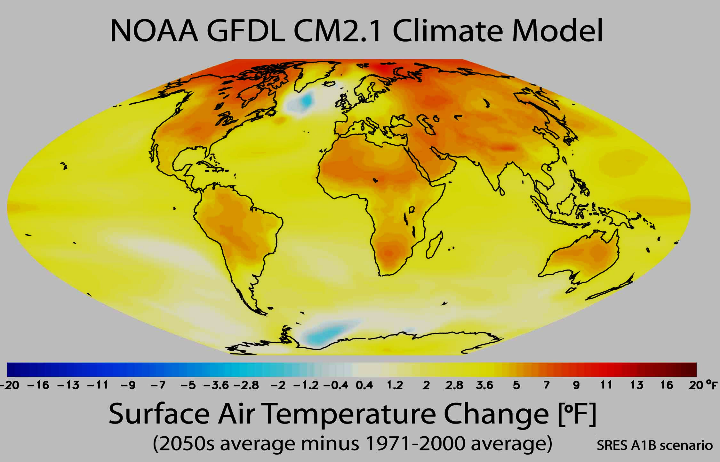 Global Warming means rising temperature around the world gradually.
REASONS-----------
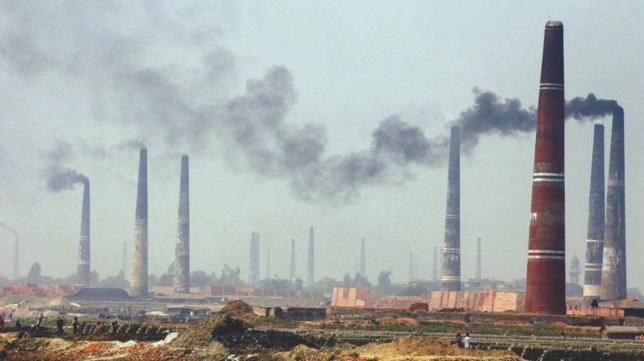 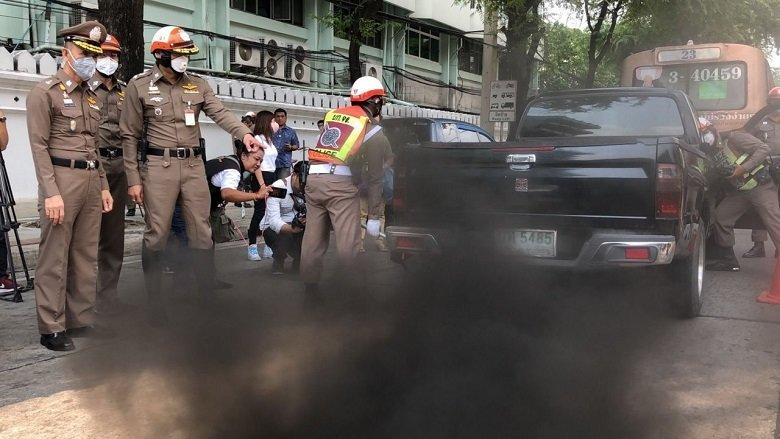 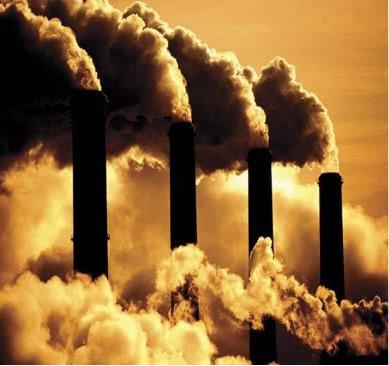 huge amount of carbon dioxide resulting from environmental pollution
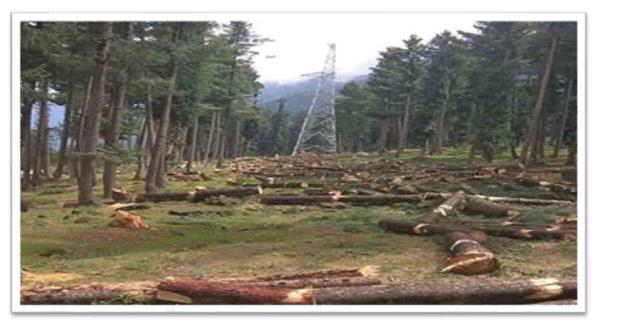 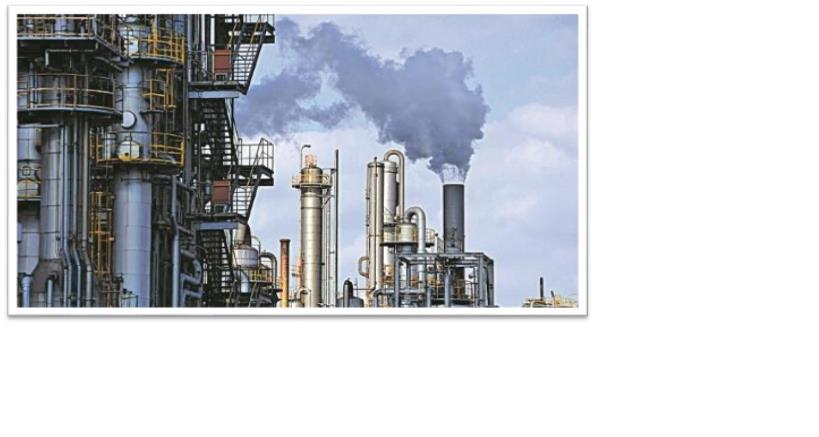 destruction of forests
Rapid growth of industries
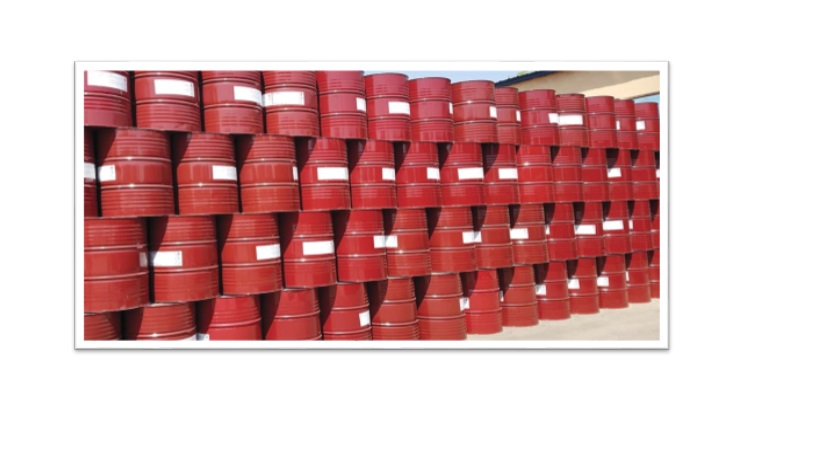 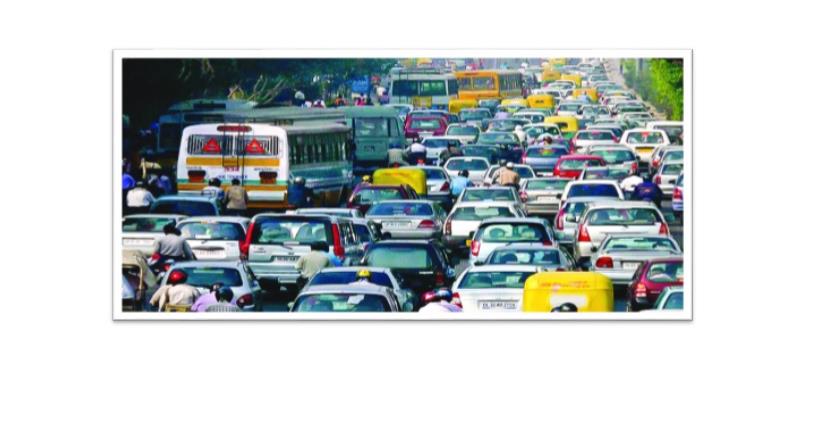 use of CFCs in manufacturing and packaging industries
increasing number of vehicles
IMPACTS / BAD EFFECTS
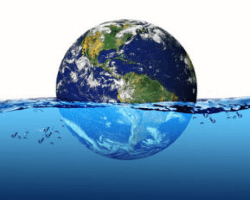 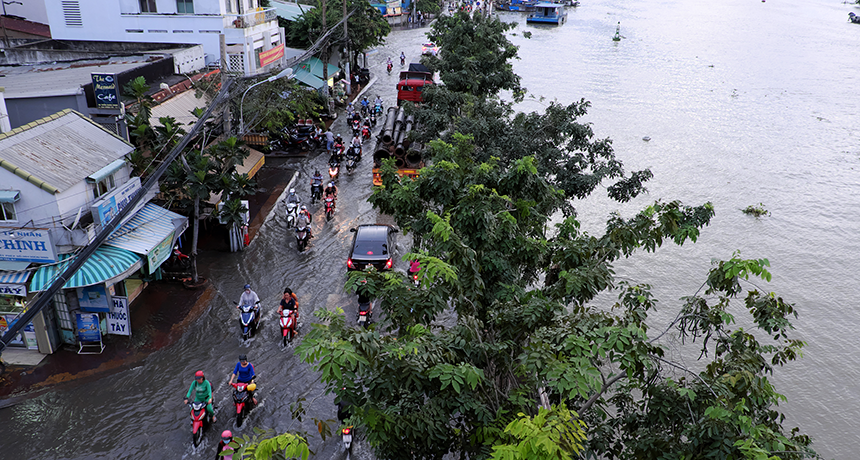 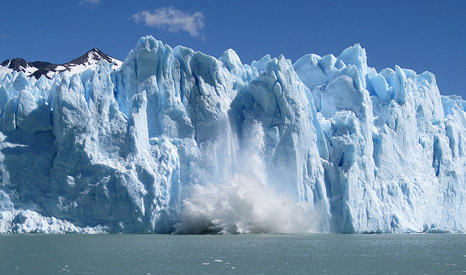 Rising sea level
Melting polar ice caps
Submerging coastal area
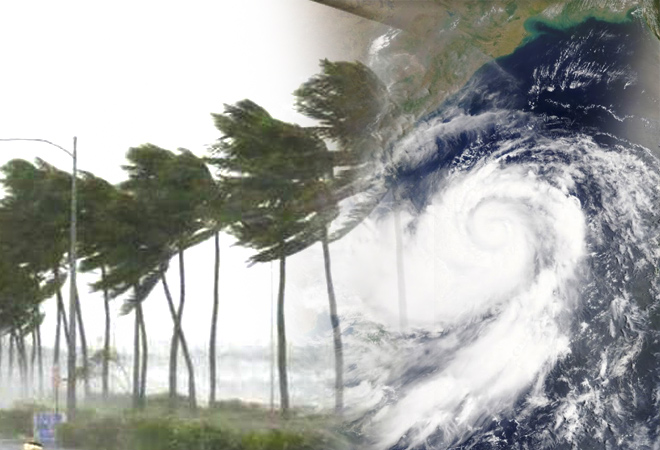 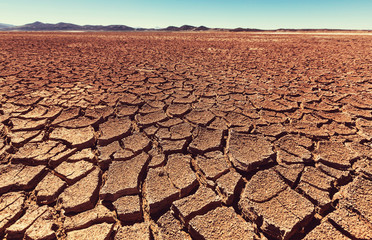 Natural disasters
Natural disasters
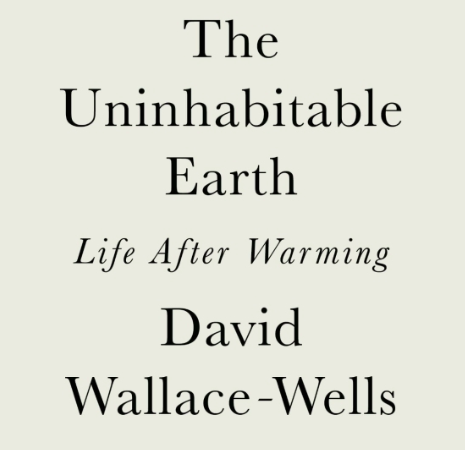 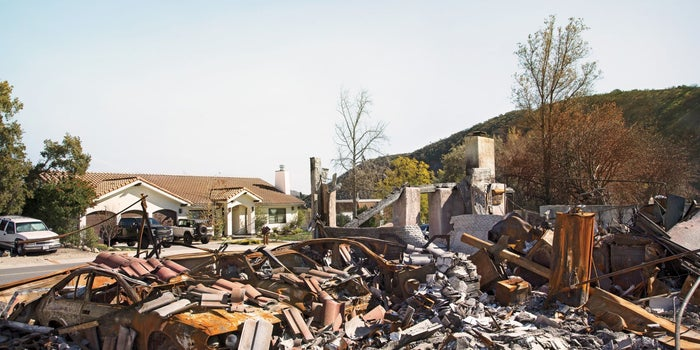 Natural disasters
PAIR  WORK                        10 MIN
By discussing
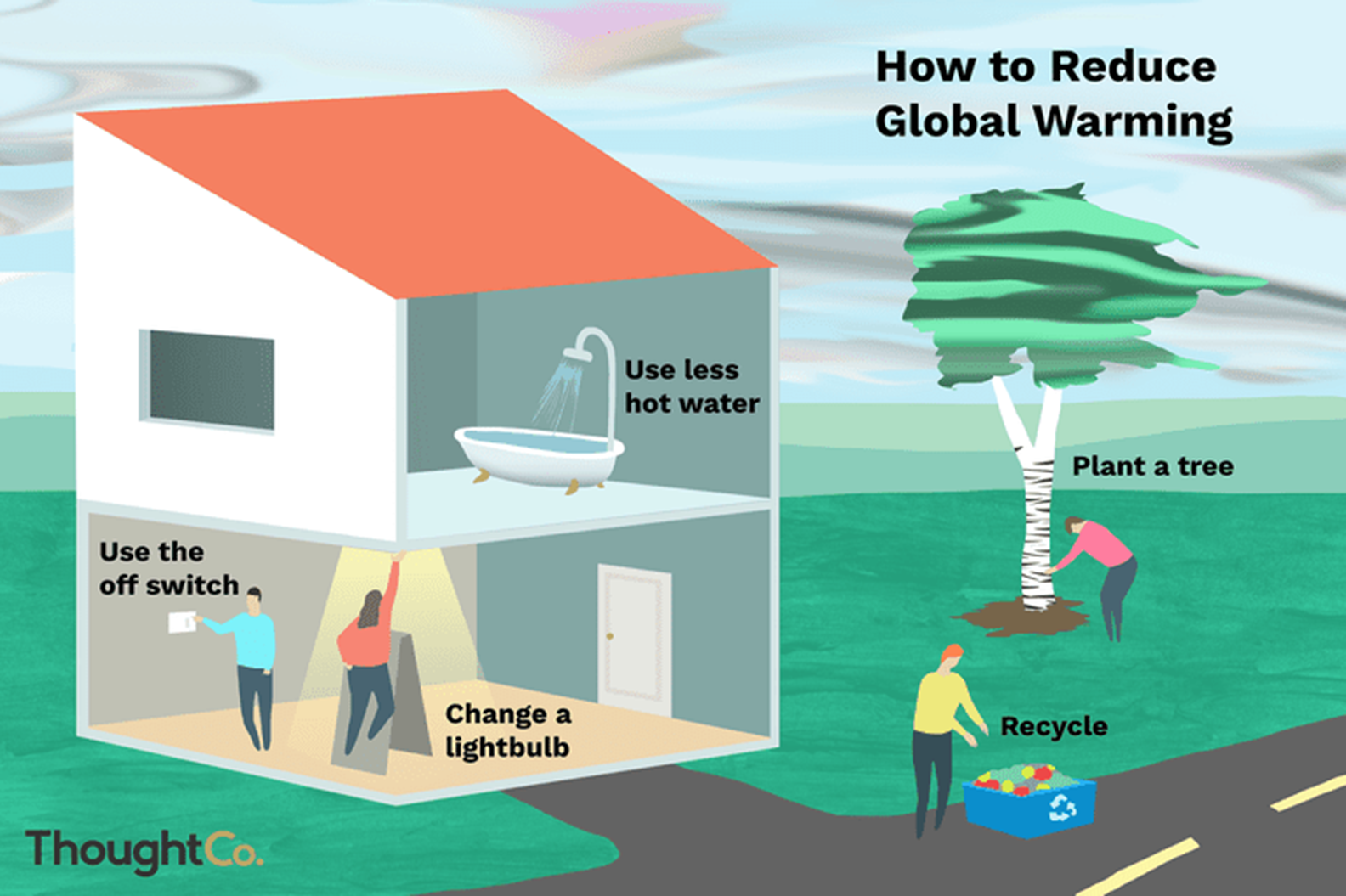 GROUP  WORK                        20 MIN
By discussing
Every single group develop a paragraph on
 GLOBAL WARMING.
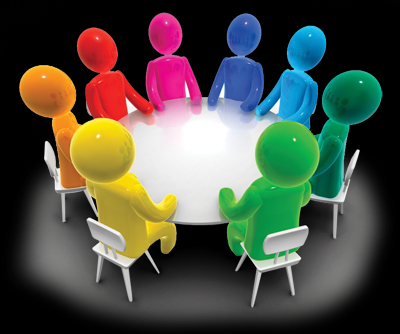 Global Warming
Global warming means the rising of temperature in an average on the surface of the earth. It has affected the environment and whole atmosphere and has resulted into the huge level climate change. There are many reasons behind this increasing global warming. The main reason of global warming is the huge amount of carbon dioxide resulting from environmental pollution. Again the destruction of forests adds to this problem. The growth of industries, increasing number of vehicles and the use of CFCs in manufacturing and packaging industries are also the causes of the rice temperature in the atmosphere. This increase in the world’s temperature has some fatal consequences on humans, animals, and plants. The increased amount of heat will melt the huge ice of the polar ice-caps and thereby, the sea level will rise. Then the salty water of the sea will mix with the river water and will come into the farmlands. Then the fertility of the lands will be lost and man’s ability to grow crops will be reduced. Furthermore, the lower regions of the world including the coastal areas of Bangladesh will go under water. Again, if the temperature rises continuously, many of the species of animals will become extinct forever. So, effective measures must be taken to prevent global warming. Planting more trees and expansion of forestation programmers can go a long way to tackle the situation. Using environment-friendly machines and avoiding the use of CFCs can also reduce the amount of carbon dioxide in the atmosphere. By taking all these steps, we can prevent global warming to make our life danger-free and lead a happy life.
FEEDBACK                                      5 MIN
1. What is global warming?
What is the main reason of  global warming?
What is bad effect of global warming?
How can we reduce it ?
Is it man made? If yes, how?
HOME TASK
Write a dialogue on 
GLOBAL WARMING.
advice
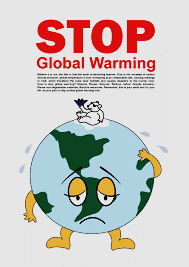 BY
BY  BY
    BY
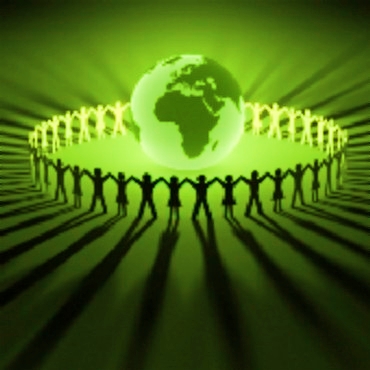 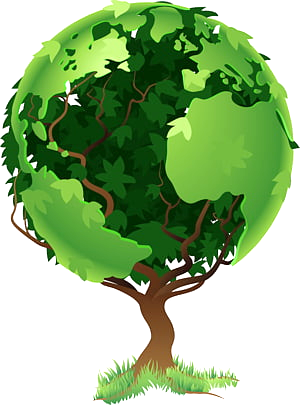